Figure 5. Myr-HTT553–585–mApple and EGFP-Rab32 localize to similar autophagic vesicles. (A). ...
Hum Mol Genet, Volume 23, Issue 12, 15 June 2014, Pages 3166–3179, https://doi.org/10.1093/hmg/ddu027
The content of this slide may be subject to copyright: please see the slide notes for details.
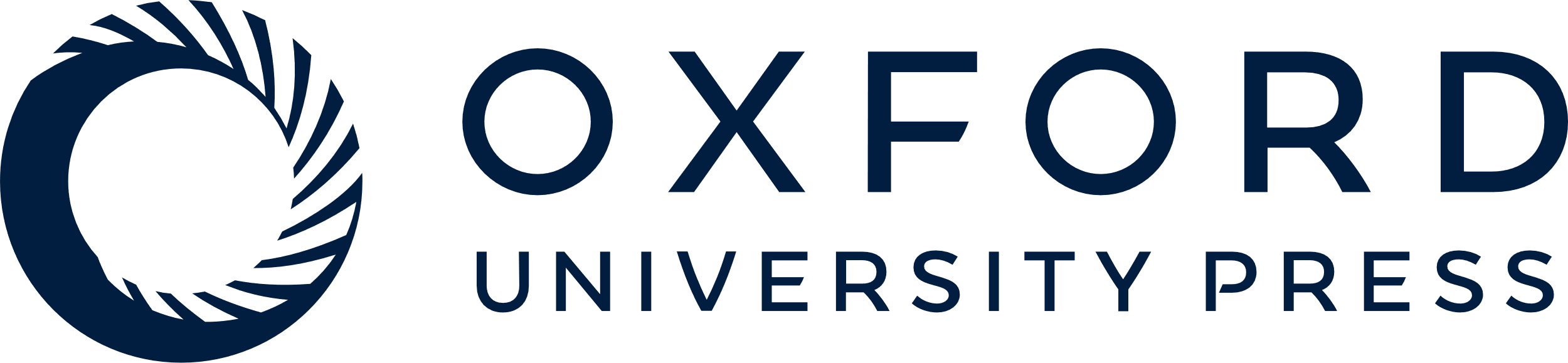 [Speaker Notes: Figure 5. Myr-HTT553–585–mApple and EGFP-Rab32 localize to similar autophagic vesicles. (A). Myr-HTT553–585 and G553A-HTT553–585 were appended to the monomeric fluorescent protein mApple and co-transiently transfected with EGFP-Rab32 in HeLa cells for 24 h. Images were acquired by wide-field live-cell microscopy and deconvolved using SVI Huygens Deconvolution software. Images are presented as z-stacks. Scale bar is representative of 10 µm.


Unless provided in the caption above, the following copyright applies to the content of this slide: © The Author 2014. Published by Oxford University Press. All rights reserved. For Permissions, please email: journals.permissions@oup.com]